Growing Vermont’s Economy with a Strong Labor Force
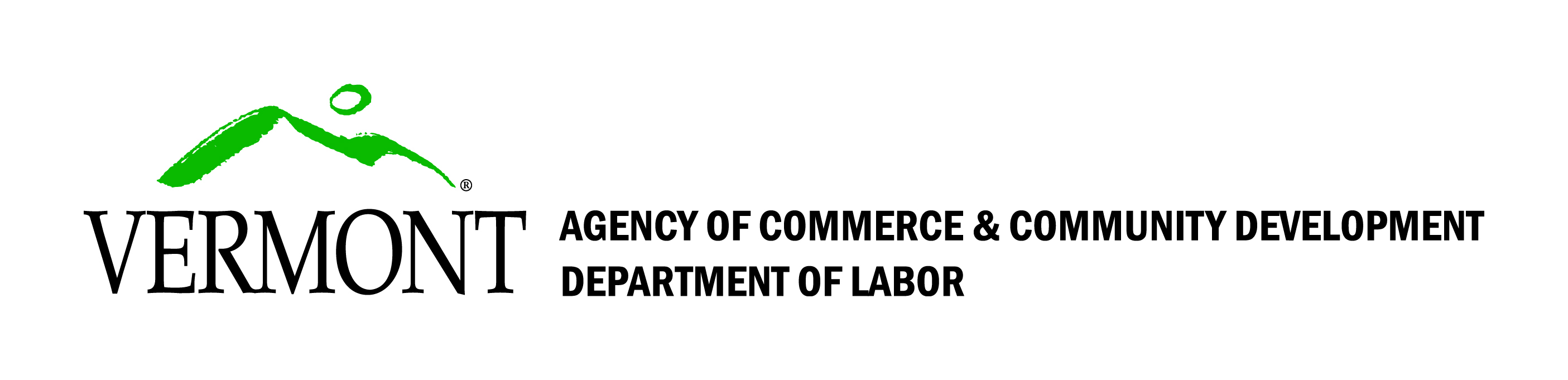 Sec. Michael Schirling
Agency of Commerce & Community
Development
Michael.Schirling@vermont.gov

Sarah Buxton, Esq.
Workforce Policy & Performance
 Department of Labor
Sarah.Buxton@vermont.gov
Vermont’s Challenges
Population
Stagnant or declining, especially in the 25-45 core workforce demographic
Aging
School enrollment is shrinking
Cost and complexity of development, construction, housing continually increases
Businesses struggle to find workers - skills do not consistently match needs
Overall scale – a state the size of a mid-sized U.S. city
Lack of balance in policymaking in recent history.  The demand side of the equation overwhelms our focus and investment in the supply side.
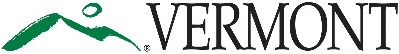 2
Vermont’s Opportunities
230-year history of innovation & creativity
Vibrant communities with others poised for resurgence
Unparalleled physical assets
Broad array of education, training, and job opportunities waiting to be more fully illuminated
Overall scale – a state the size of a mid-sized U.S. city
Progress can be made with focus on core challenges,    coupled with mindful clearing of barriers and costs that do not adversely impact environmental and social outcomes
Work toward balanced approaches
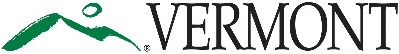 3
GOVERNOR’S PRIORITIES
Affordability
Economic development 
Protecting the vulnerable
ACCD Statewide Goals
STRENGTHEN  VIBRANT REGIONAL ECONOMIES & ECOSYSTEMS
Downtowns, and village centers. Reuse historic buildings. Maker spaces, co-working, incubators, co-housing, etc., INFRASTRUCTURE
ACCELERATE BUSINESS GROWTH & RECRUITMENT
ACCELERATION & SCALING existing businesses - Recruitment (Quebec & Ontario)  Small – Access to CAPITAL, Medium sized business focus
ILLUMINATE THE VIBRANCY OF VERMONT
Storytelling, Toolkit development, ED marketing
ENSURE HOUSING FOR ALL
Construct new, rehab existing, Creative affordable options
DEPLOY A 21st CENTURY WORKFORCE
Talent Pipeline - Schools/educators, Colleges, Training partners, Employers
COLLECTIVE IMPACT
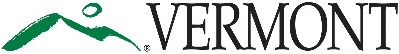 4
Labor Force Landscape
Since 2010, Vermont has lost an average of 6 workers a day, every day – 2,200 per year, on average.

Vermont has nearly 30,000 more people over the age of 65 since the year 2000.

Vermont has 30,000 fewer people between 25-45 than we did 10 years ago.
[Speaker Notes: 1. 
The need to expand our labor force has never been so urgent. due to stagnant population growth and an aging workforce]
Governor’s Top Priority
Governor Scott has made growing and strengthening
our labor force a cornerstone of his agenda. 

“Until we increase the size of our labor force, 
economic growth will lag and Vermont will lack
the revenue we need to invest in the things we
care about.”						
										~ Governor Phil Scott
Goal
To Increase the Number and
Skill Level of Available
Workers in Vermont.
Comprehensive Approach
Interagency Labor Force Expansion Plan
Target Investments: State & Federal Resources
Focus Priorities: Number and Quality of Workers 
Coordinate Efforts: Public & Private, State & Local
Align Work: Pilots, Outreach, Information 
Engage Partners:  Employers, Training Providers
Strategy #1
Increase the Labor Participation Rate of Vermonters 

Expand Summer Youth Employment Opportunities 
Support Career “Coaching” in Vermont High Schools 
Expand Adult Training Opportunities at CTE Centers
Create Opportunities for Returnships 
Place Employment Specialists in Vermont’s Recovery Centers
Increase Qualifications and Capacity of Child Care Workforce
Expand Retention of Recent Vermont College Graduates 
Integrate Career Resources into Adult Learning Program Plans
Coordinate Support Services to Remove Barriers to Employment
Expand Apprenticeship Opportunities 
Extend Training and Employment Services into Correctional Facilities.
Strategy #2
2. 	Recruit and Relocate More Workers to Vermont 

Military outreach 
Reduce Barriers to Occupational Licensing 
Offer Free In-State College Tuition 
Targeted Outreach & Recruitment Campaign 
Stay to Stay Weekends 
Social Media Outreach 
Remote Worker Incentives 
  Relocation Assistance Unit
VDOL
Local Initiatives
Strategy #3
3.   Assist Employers in Accessing and Retaining 
      Qualified Workers.

Develop Resources to Help Businesses Employ Workers with Employment Barriers 
Improve Quality and Access to Vermont’s On-line Labor Exchange (JobLink)
Expand the Number of Registered Apprenticeship Opportunities 
Promote Industry-Supported Training Programs 
Align Employer Outreach Efforts Across State Government to expand the Quality and Availability of Services 
Expand Reach and Use of Incumbent Worker Training Resources
Parting Questions
What can the State learn from local and regional initiatives? 
Are there unique barriers or opportunities that exist in Southern Vermont? 
How can the State (government) support local work?
Contact
Vermont Department of Labor
Labor.VTJobs@vermont.gov 
1-888-807-7072

Brattleboro Career Resource Center 
The Marlboro College Graduate Center 
28 Vernon Street, Suite 212
Brattleboro, VT 05301 
(802) 254-4555